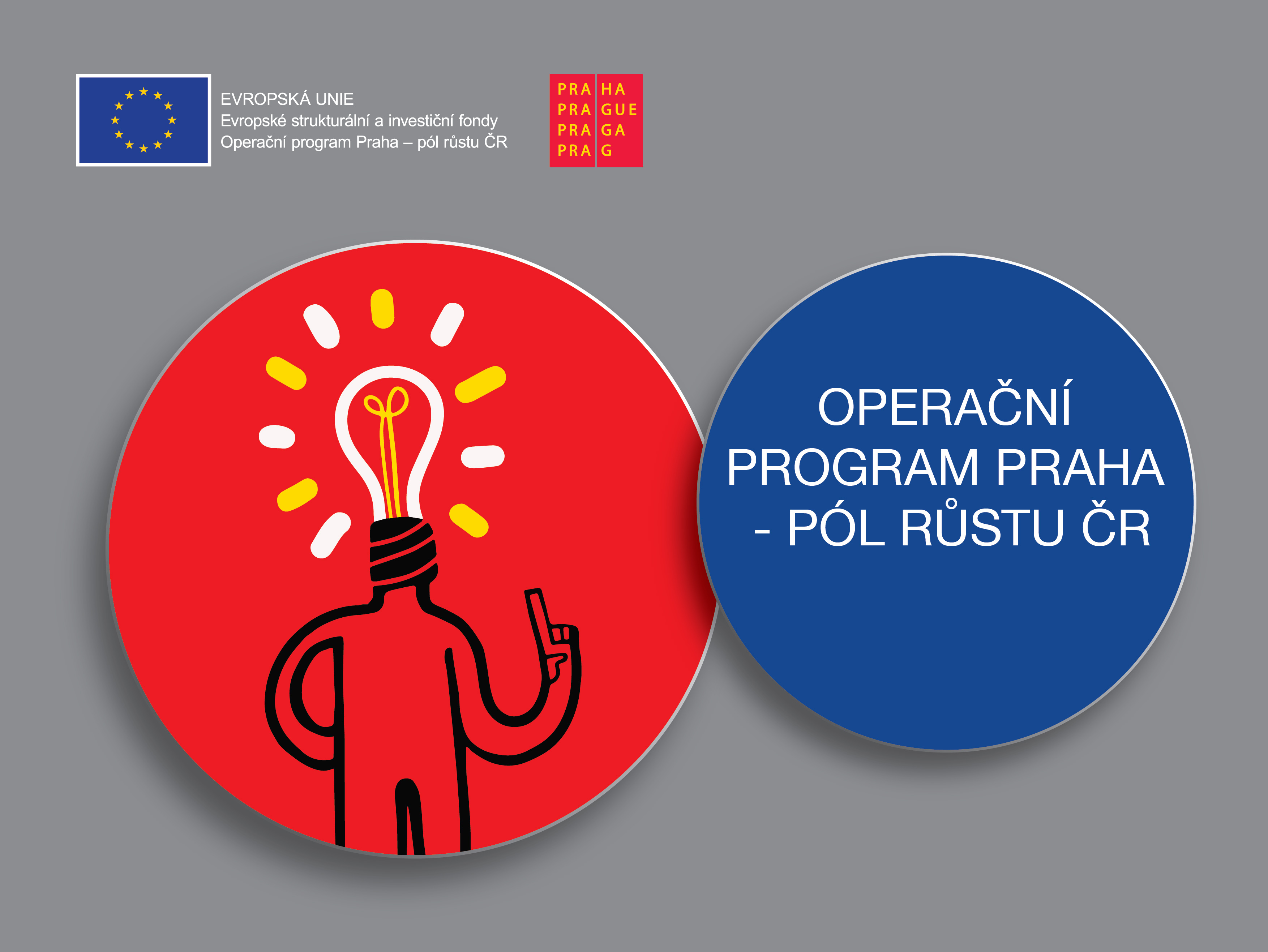 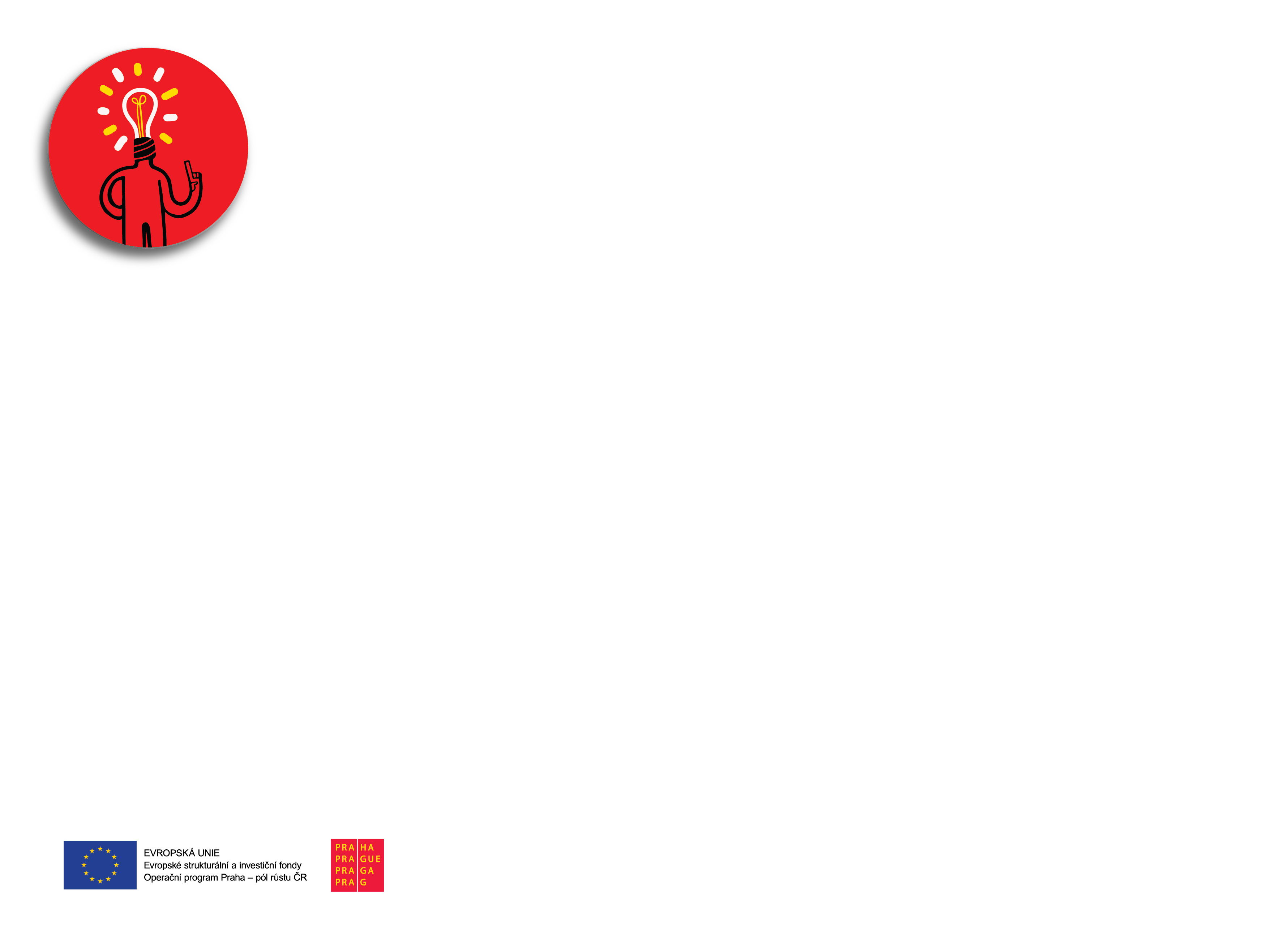 OBSAH
Představení OP Praha 
Prioritní osa 3
Oblasti podpory – specifické cíle
Výzvy 
Kontakty
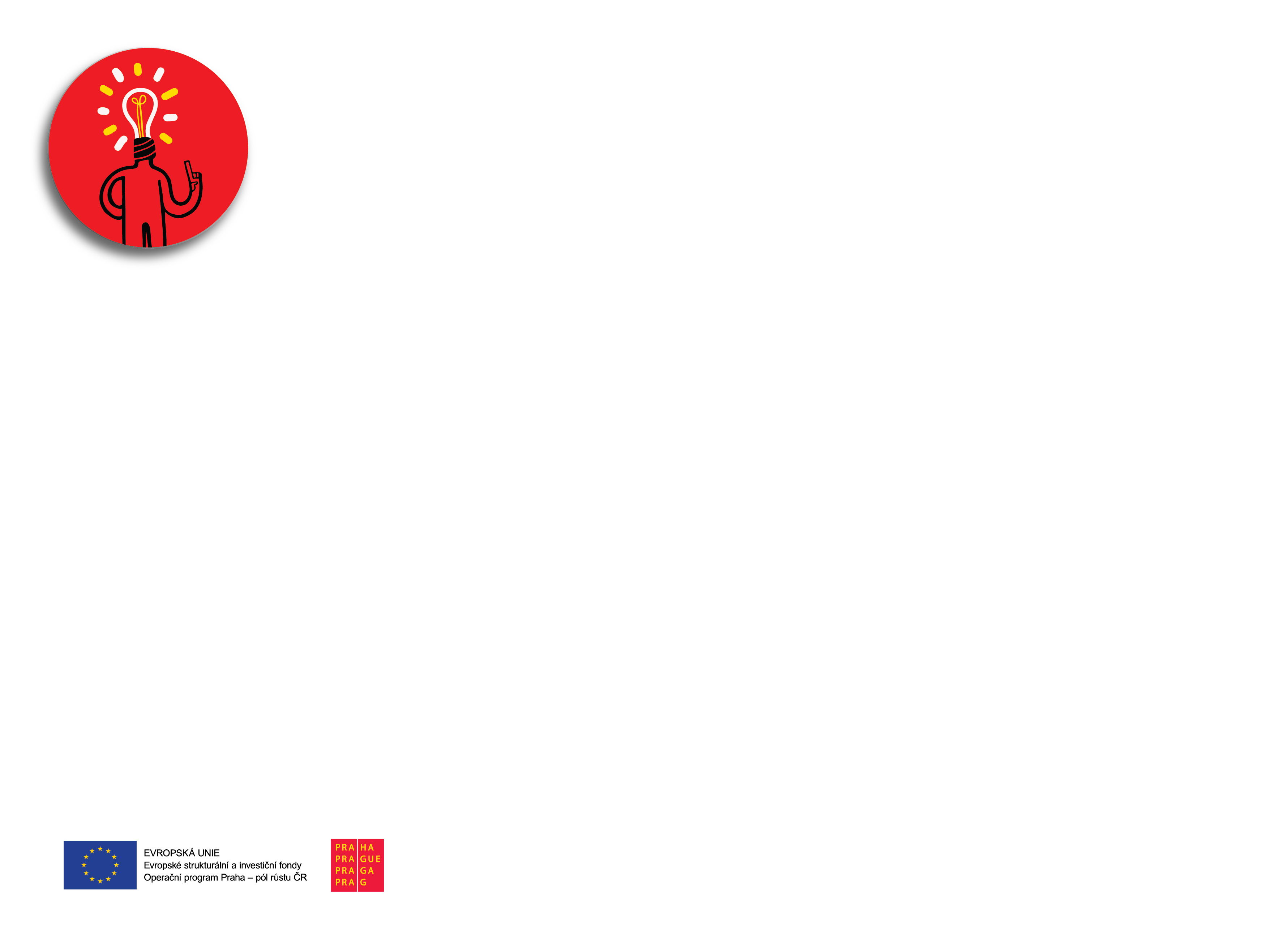 OP PRAHA – PÓL RŮSTU ČR
Řídicí orgán – hl. m. Praha

Regionální OP – území Prahy

Multifondový OP – EFRR + ESF

Alokace – 201,6 mil. EUR (podíl EU) / 403,2 mil. EUR celkem

Míra spolufinancování ze strany EU – 50 %
[Speaker Notes: - Tematické zúžení oproti předešlým programovým obdobím]
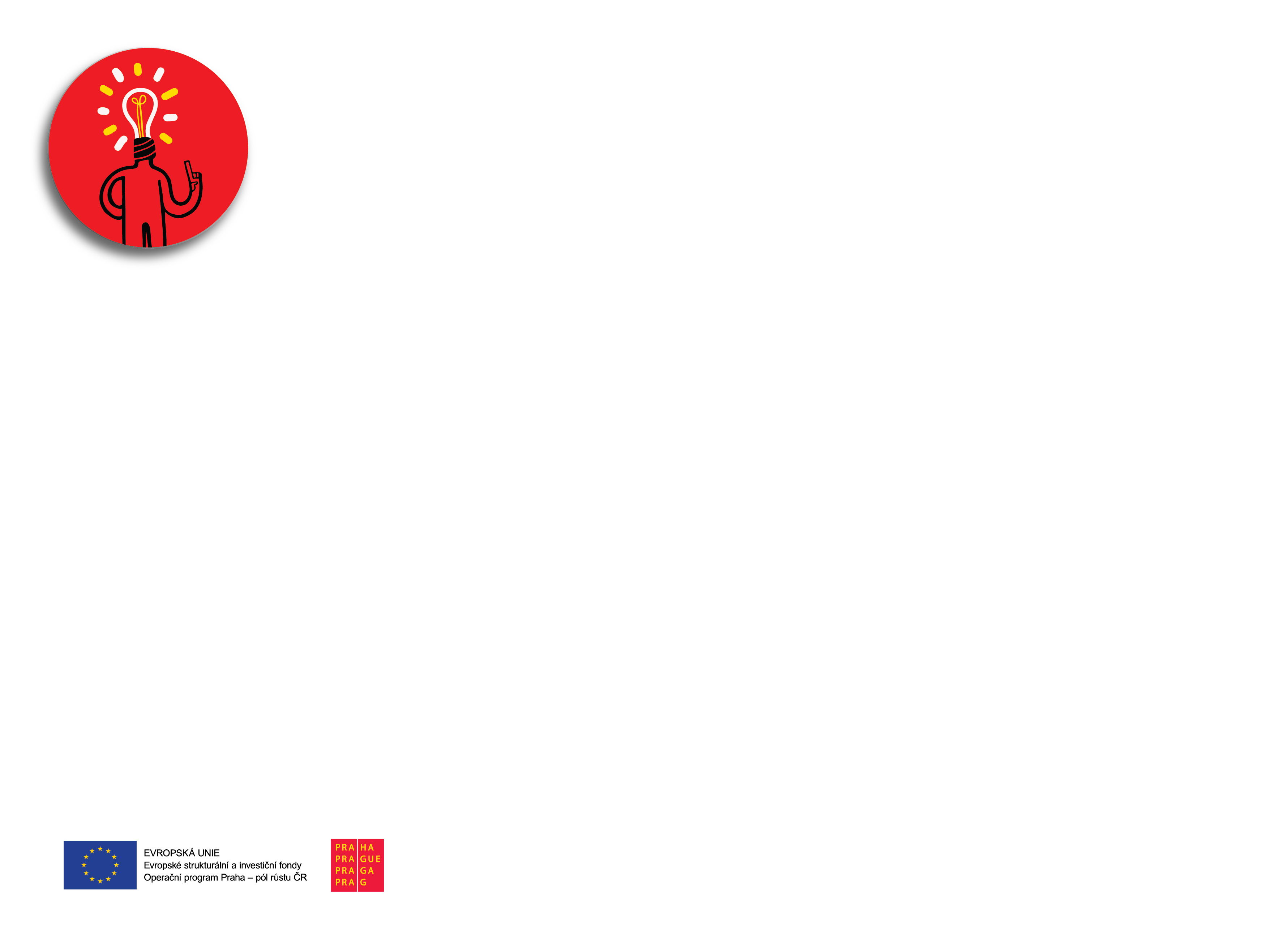 PRIORITNÍ OSY, ALOKACE (v %)
PO 1: Posílení výzkumu, technologického rozvoje a inovací     	(EFRR)  		3 374 618 328 Kč
PO 2: Udržitelná mobilita a energetické úspory       	        	(EFRR)  		3 265 759 674 Kč
PO 3: Podpora sociálního začleňování a boj proti chudobě    	(EFRR + ESF)  	1 393 390 782 Kč
PO 4: Vzdělání a vzdělanost a podpora zaměstnanosti           	(EFRR + ESF)  	2 416 662 216 Kč
PO 5: Technická pomoc 				                              (ESF)  		217 717 308 Kč
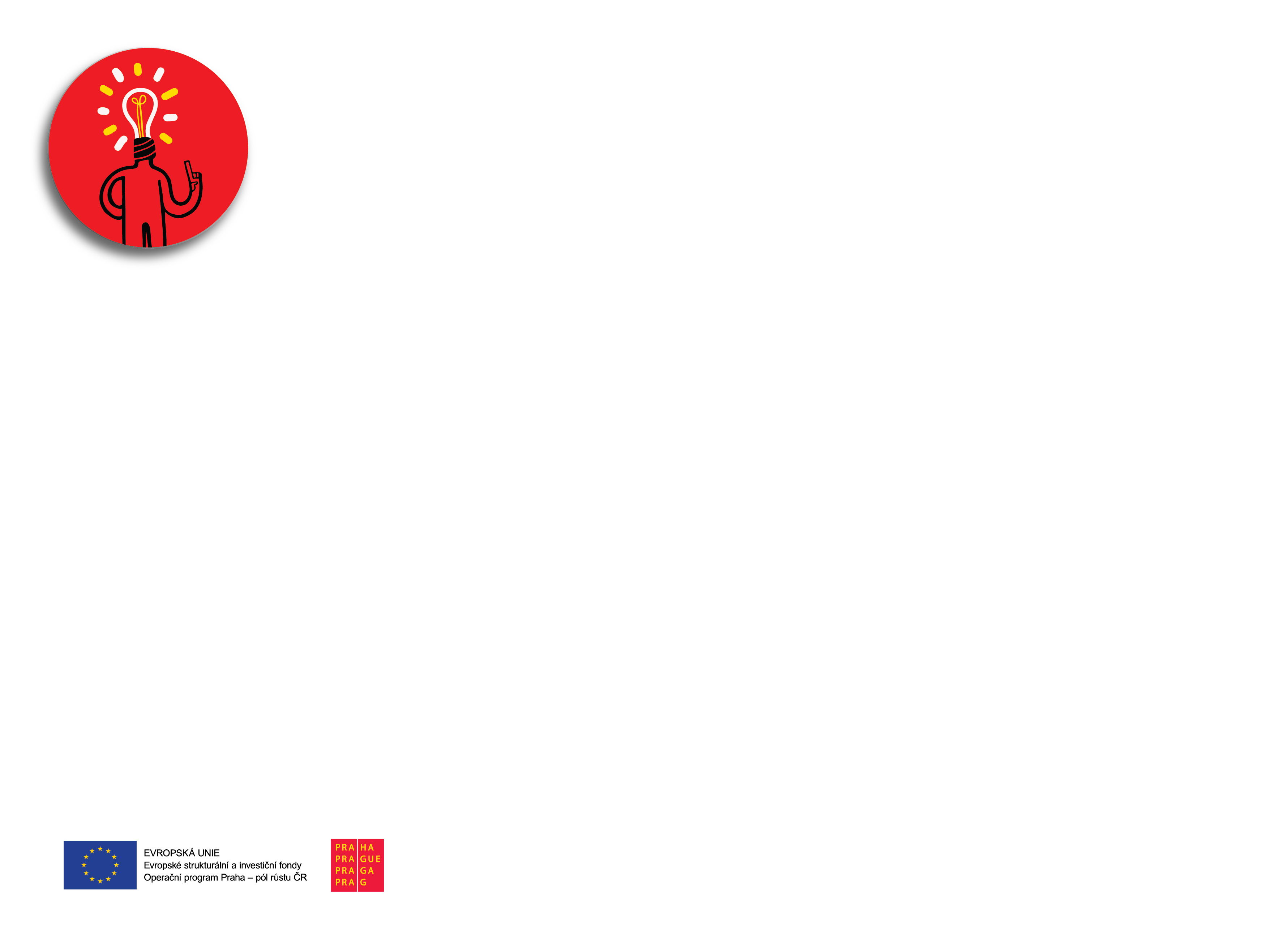 PRIORITNÍ OSA 3

Podpora sociálního začleňování 
a boj proti chudobě
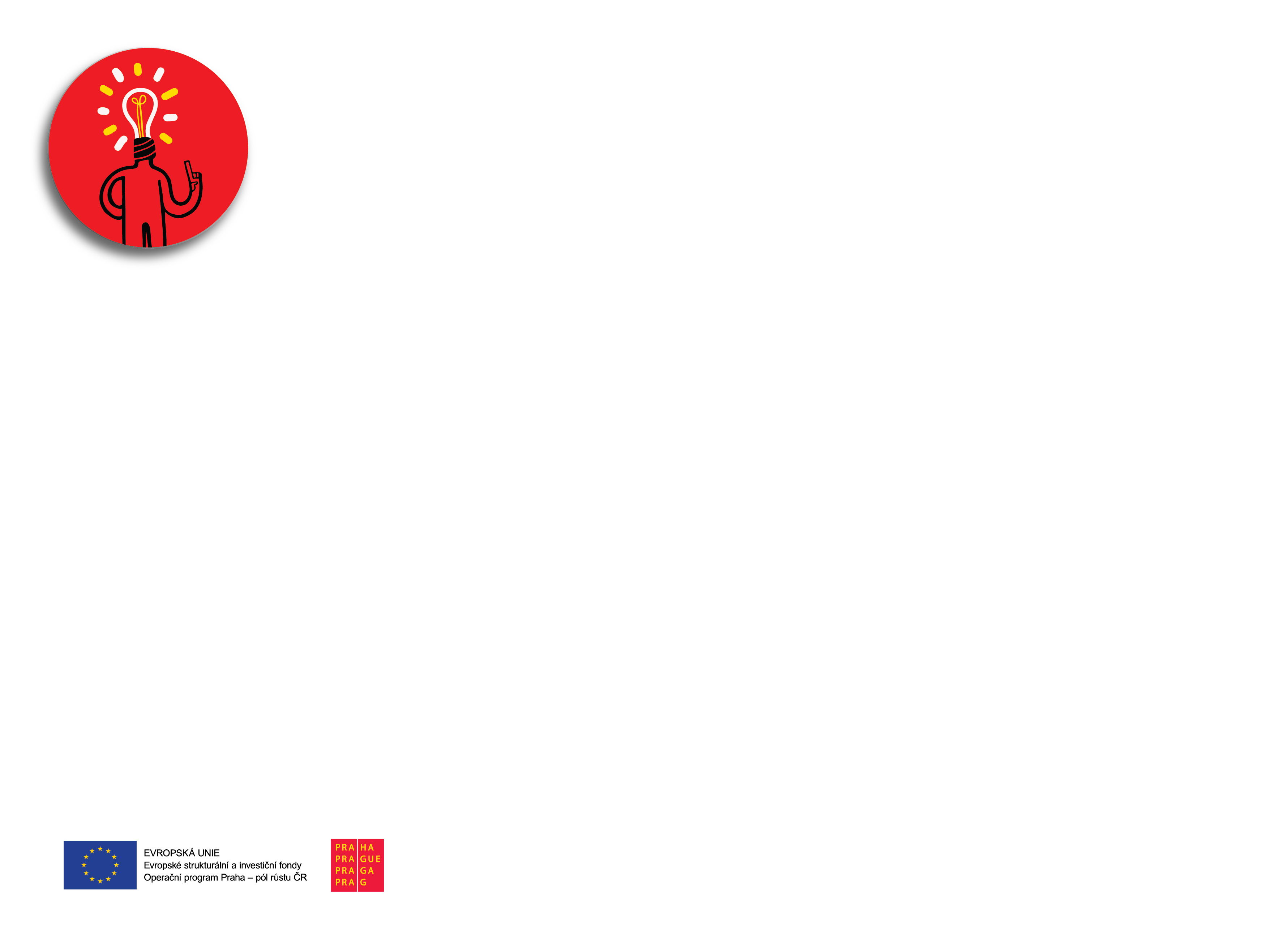 CHARAKTERISTIKA PO3
Multifondová PO
Evropský fond pro regionální rozvoj (EFRR)
Evropský sociální fond (ESF)
Typy projektů
Investiční = tvrdé projekty
Neinvestiční = měkké projekty
Komplementarity uvnitř PO
Alokace
Celková alokace: 51,6 mil. EUR (cca 1 400 mil. Kč)
Alokace EFRR: 25 mil. EUR
Alokace ESF: 26,6 mil. EUR
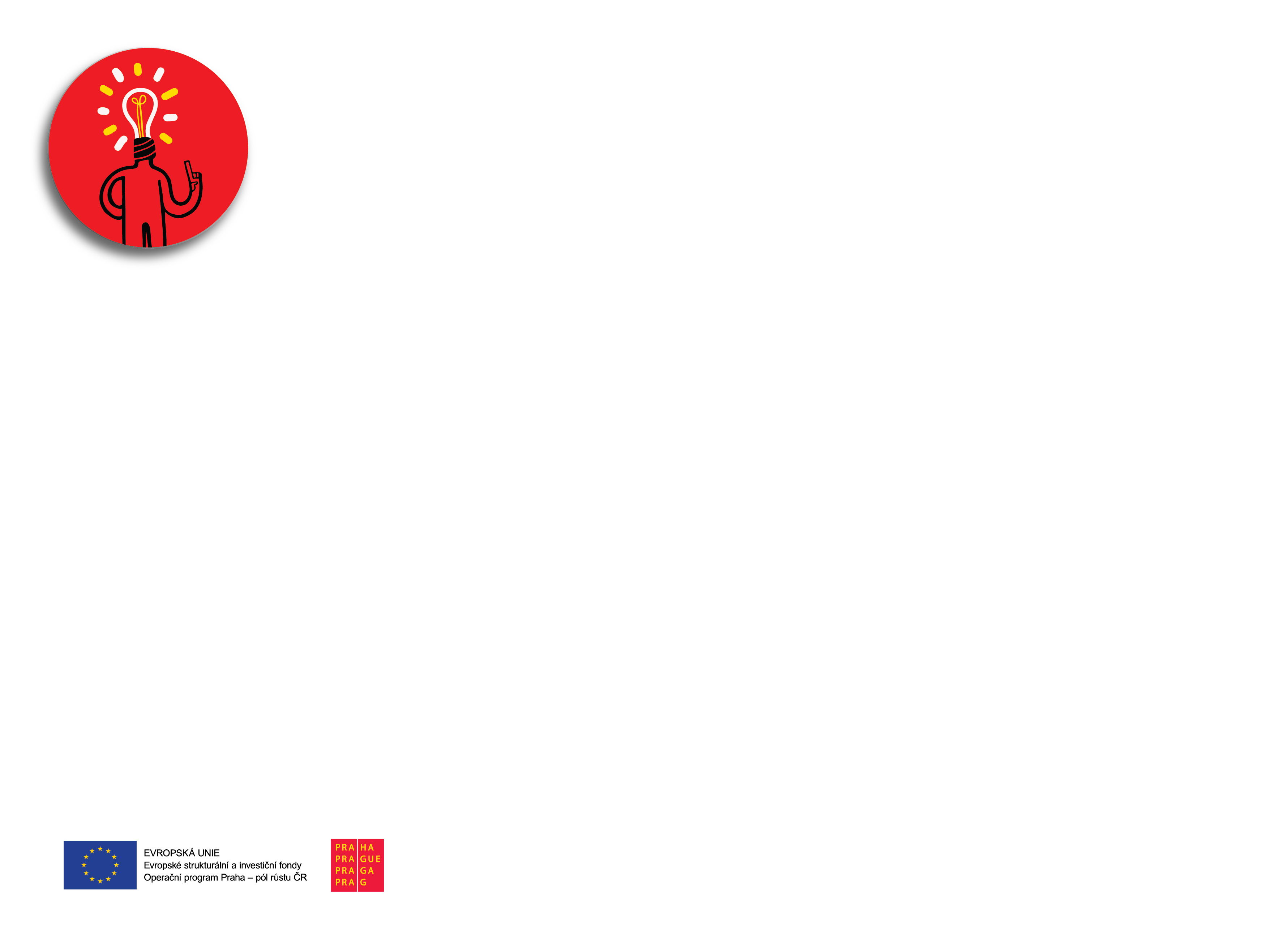 SPECIFICKÉ CÍLE PO3 – SC 3.1
[Speaker Notes: Alokace SC 3.1: 718 467 138 Kč]
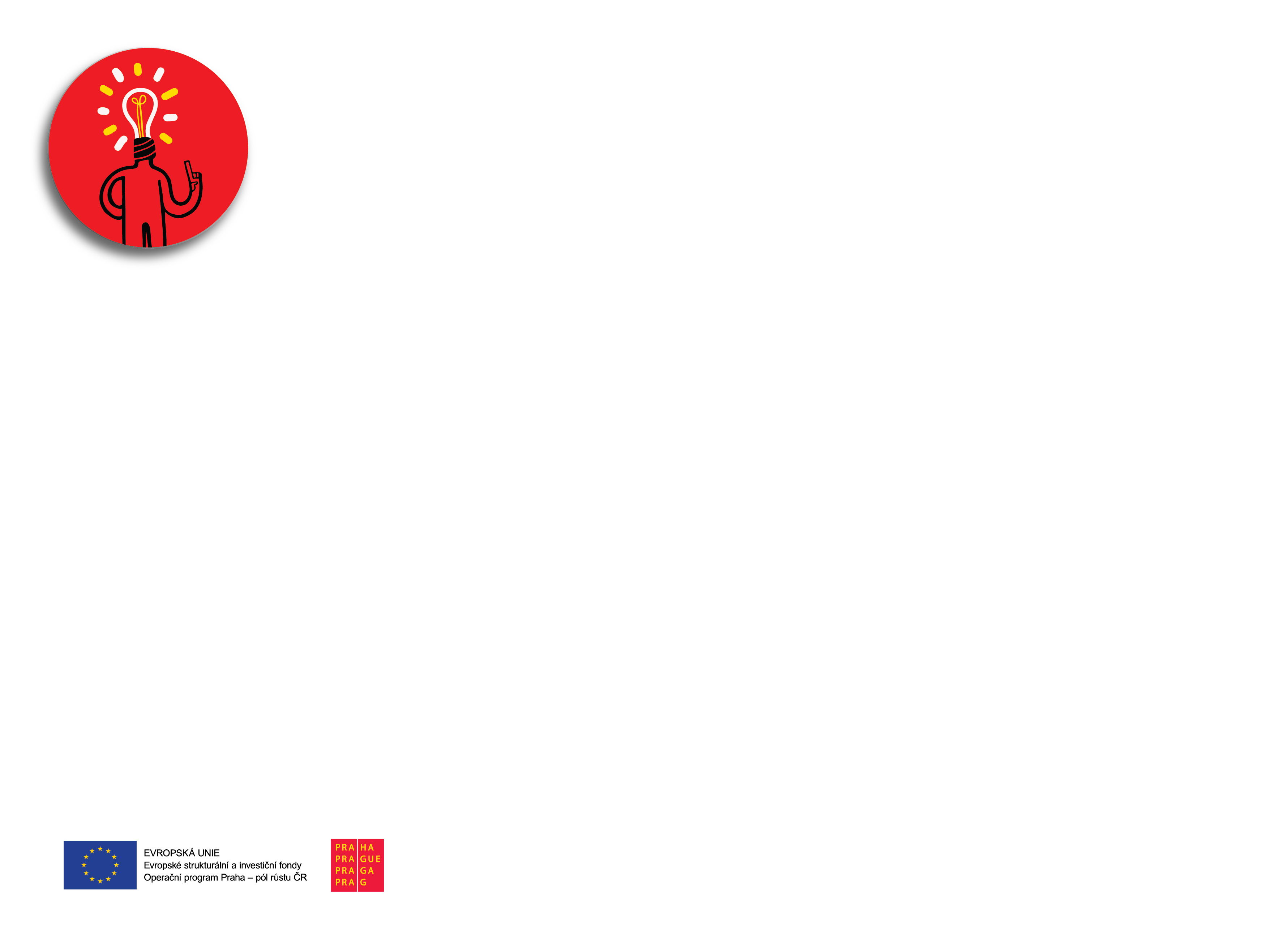 SPECIFICKÉ CÍLE PO3 – SC 3.2
[Speaker Notes: Alokace SC 3.2: 65 315 160 Kč]
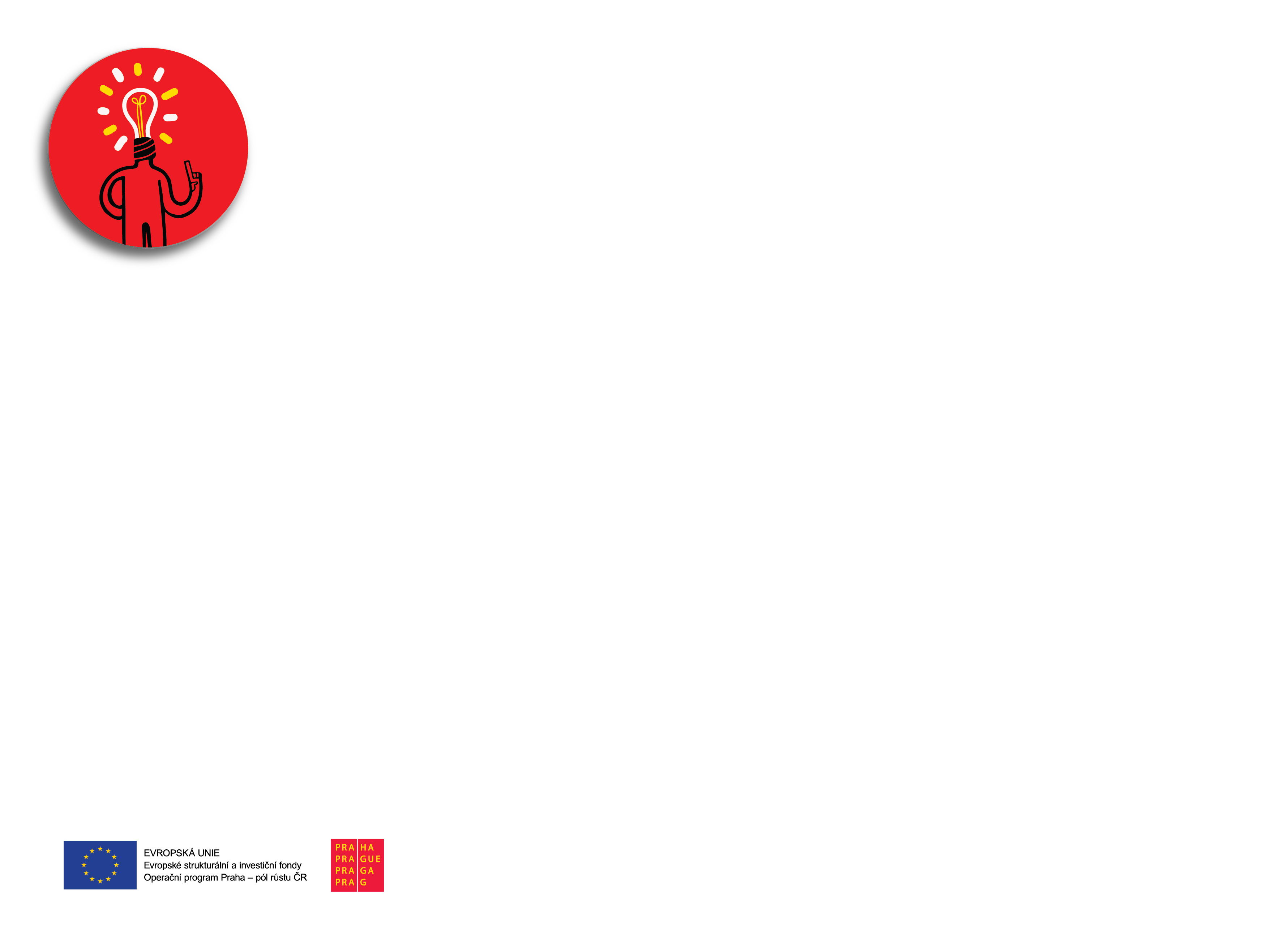 SPECIFICKÉ CÍLE PO3 – SC 3.3
[Speaker Notes: Alokace SC 3.3: 609 608 484 Kč]
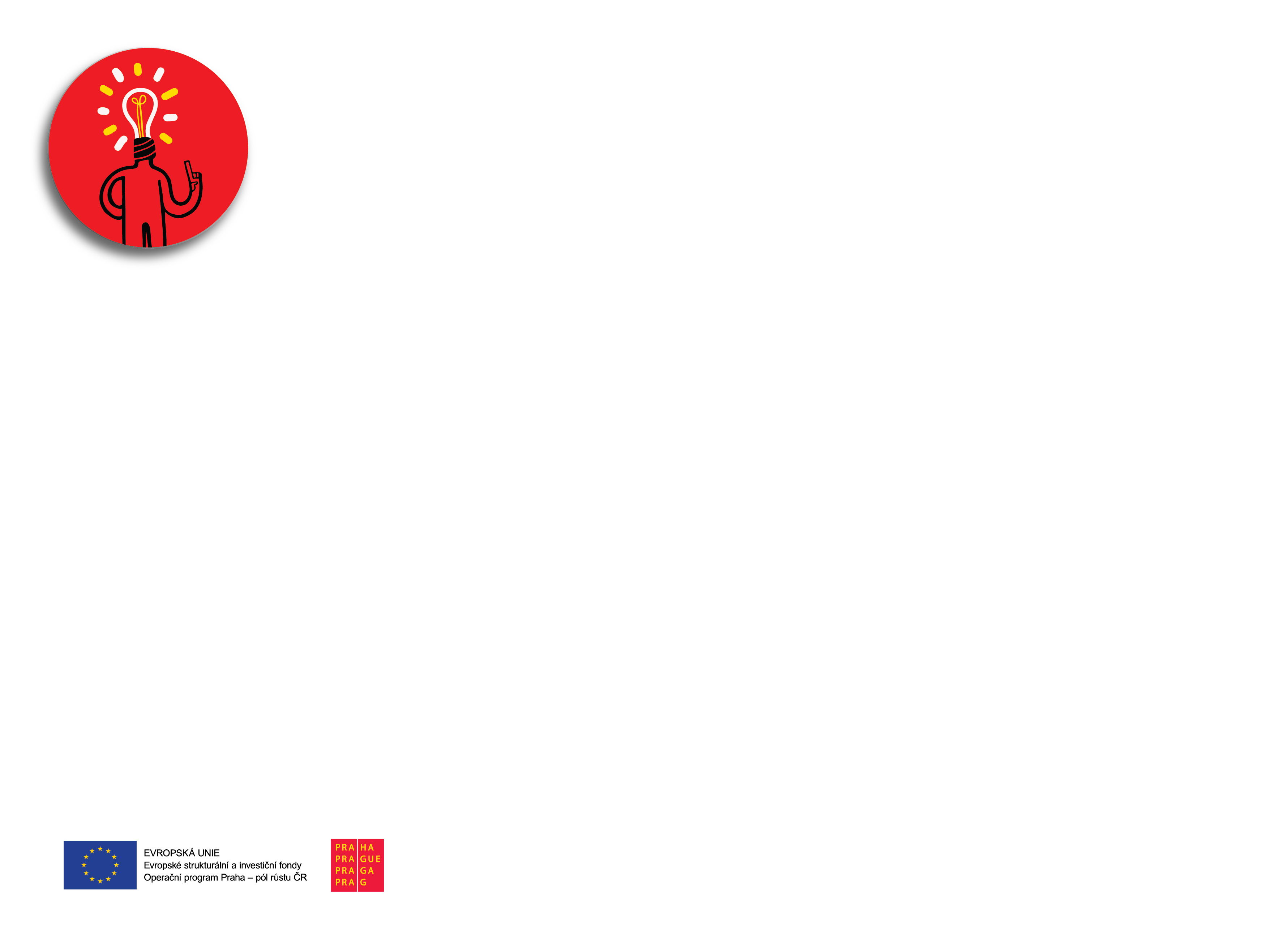 VÝZVY
[Speaker Notes: Stručně zde vyhodnotit výzvu č. 6:
 předloženo 10 projektů (9x soc. podnik, 1x chráněné pracoviště)
 požadované prostředky celkem: 32 mil. Kč
 ve formálku vypadlo 7 projektů na těchto chybách: neúplnost příloh a nepoužívání závazných formulářů (prosté scany místo autorizovaných konverzí, chybějící el. podpisy, chybějící principy soc. pod.), nepochopení výzvy EFRR vs. ESF
 Nyní dokončujeme věcné hodnocení 3 zbývajících projektů.

Ponaučení pro příště:
 Výzvu nechat otevřenou déle – 6 měsíců
- Redukovat počet povinných příloh – čestné prohl. o de min., místo studie prov. jen podnikatel. plán]
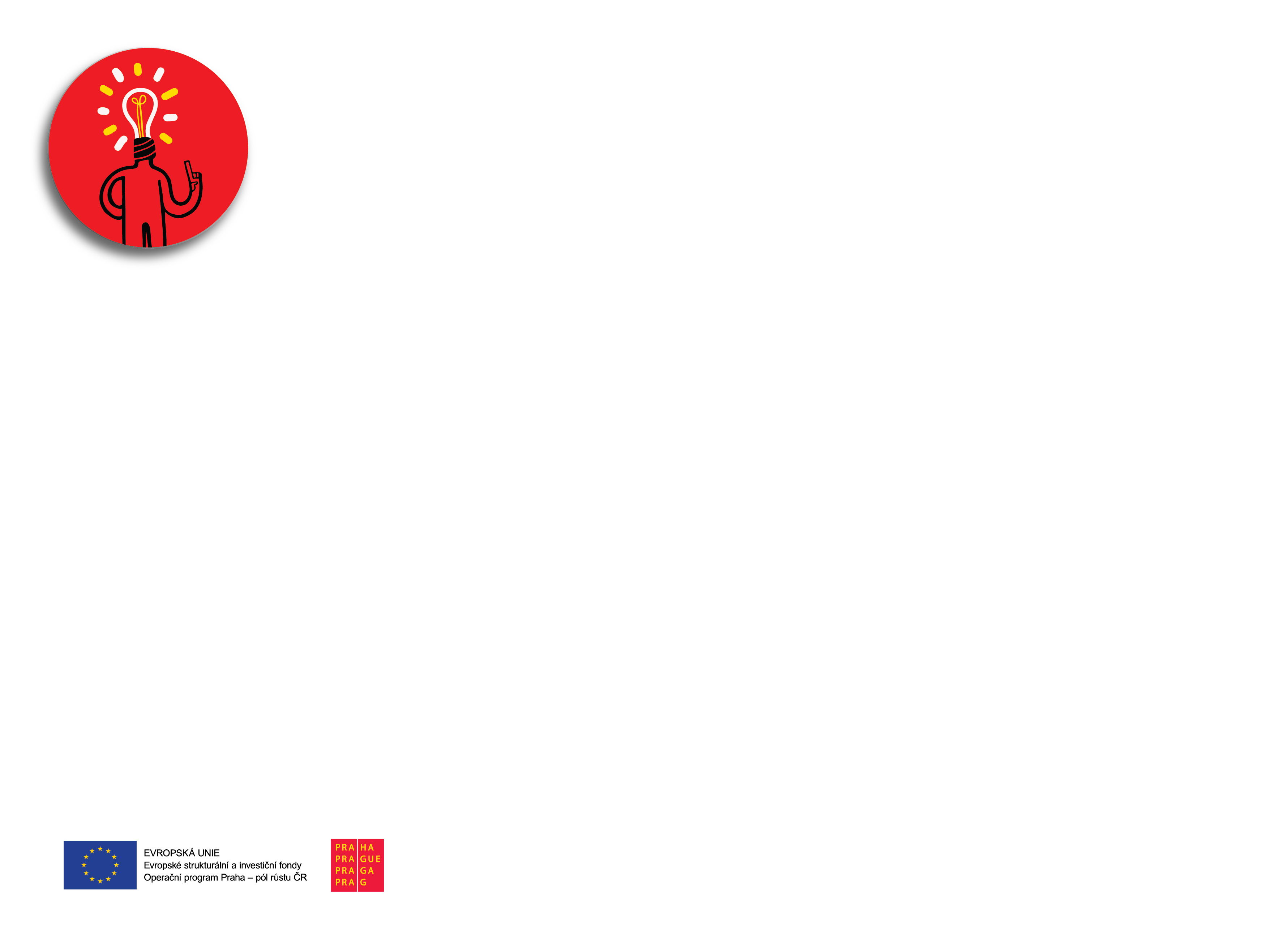 OTEVŘENÉ VÝZVY
[Speaker Notes: Veřejné instituce = hl. m. Praha a městské části hl. m. Prahy, včetně organizací jimi zřizovaných a založených 

Z konzultací k výzvě 17 – sk. akt. D:
Zájem MČ vybudovat na svém území KC, jež budou sloužit různě znevýhodněným občanům MČ i ostatním lidem z MČ – kulturní, pohybové, společenské aktivity, prostor pro vlastní aktivity různých skupin obyvatel (rodiny s dětmi, osoby s Downovým syndromem, osoby s tělesným postižením, senioři atd.)
 Zájem NNO zprofesionalizovat a rozšířit komunitní aktivity, které dosud vykonávaly jen okrajově a občas – na to potřebují upravit a dovybavit prostory
Z konzultací k výzvě 18 – Podpora aktivizace kom. života:
 Projekt. záměry NNO obvykle zaměřeny na jednu skupinu znevýhodněných osob – např. bezdomovce, osoby po výkonu trestu, OZP, děti a mládež z rodin v nepříznivé soc. situaci – snaha propojovat znevýhodněné osoby s ostatními obyvateli=členy komunity
- Příklady aktivit v projekt. záměrech NNO – komplexní poradenství (např. dluhy, bydlení, práce), mezigenerační aktivity => senioři v domovech seniorů + děti z MŠ, osvětové akce ze strany bezdomovců, sociální divadlo, kluby pro seniory, sportovní aktivity pro mladé ze sociálně slabých rodin a poradenství těmto rodinám, …


18. výzva 
Maximální výše celkových způsobilých výdajů projektu v případě projektů zaměřených na podporu sociálního podnikání: 6 000 000 Kč (kvůli de minimis)

Oprávnění žadatelé: 
- Nestátní neziskové organizace 
- Veřejné instituce – pouze pro aktivitu Podpora komunitního života
 Podnikatelské subjekty – pouze pro aktivitu Podpora sociálního podnikání; oprávněnými žadateli jsou pouze podnikatelské subjekty deklarující naplňování principů sociálního podniku v dokladech o právní subjektivitě, případně v jiných dokumentech definovaných touto výzvou

17. Výzva
Maximální a minimální výše celkových způsobilých výdajů projektu:	
Sk. aktivit	A	B	C	D	E
Minimální	1 000 000 Kč	1 000 000 Kč 	500 000 Kč 	500 000 Kč 	500 000 Kč 
Maximální 	35 000 000 Kč	8 000 000 Kč	4 000 000 Kč	10 000 000 Kč	13 000 000 Kč]
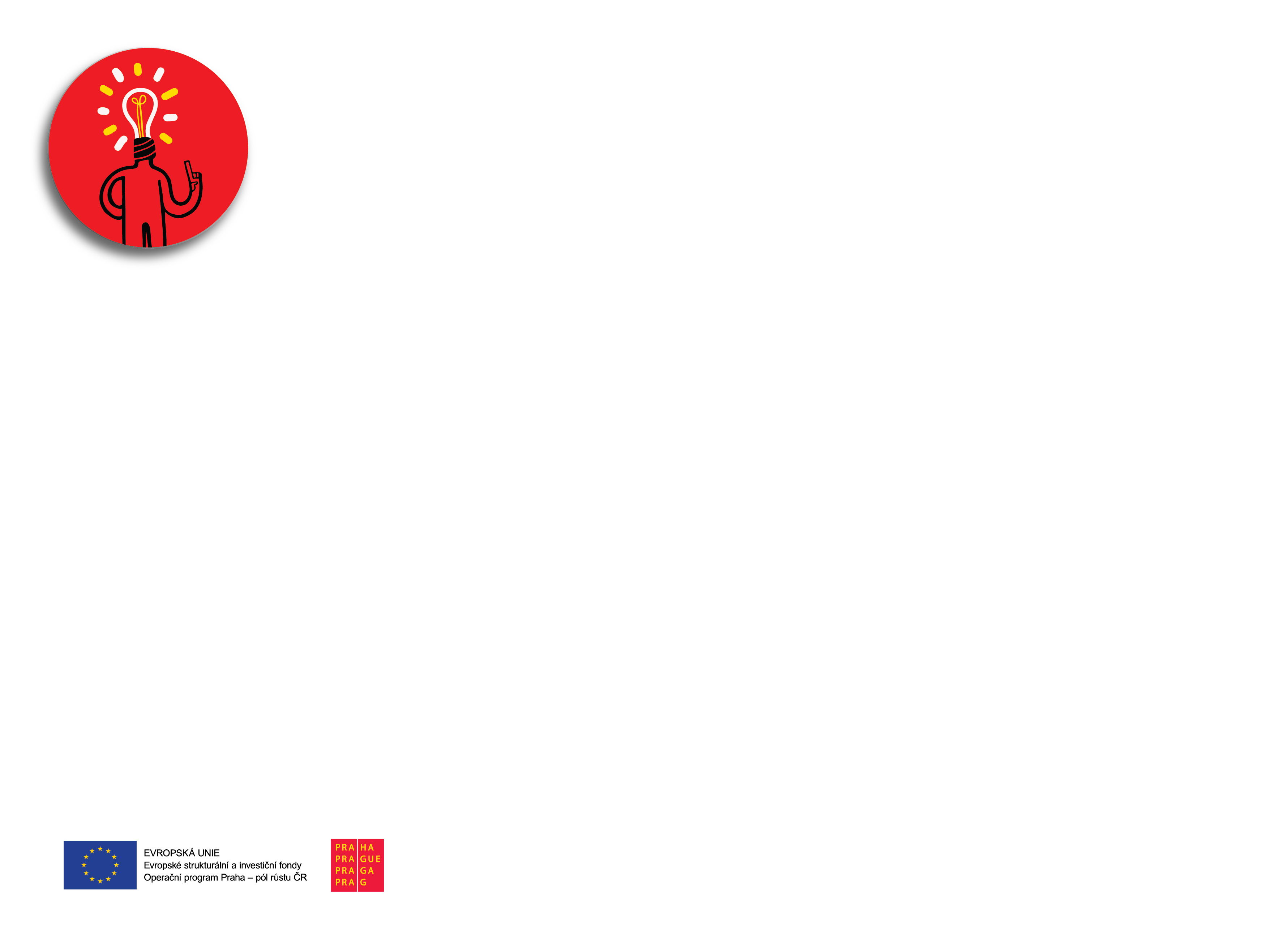 ZDROJE INFORMACÍ
http://prahafondy.eu

Kontaktní osoby uvedeny vždy v textu příslušné výzvy

Semináře pro žadatele k vyhlášeným výzvám, CBA, vyplnění žádosti o podporu v ISKP14+

Harmonogram výzev http://prahafondy.eu/cz/opppr/vyzvy/harmonogram.html
[Speaker Notes: Na webu např.:
Dokumenty
Pravidla pro žadatele a příjemce,
Vzory příloh + metodiky na zpracování příloh (např. SP, podnikatelského plánu)
Pokyny pro vyplnění projektové žádosti OP PPR

Texty výzev

Aktuality 

Semináře pro žadatele – i přihlašování 

Odeslání projektového záměru přes web]
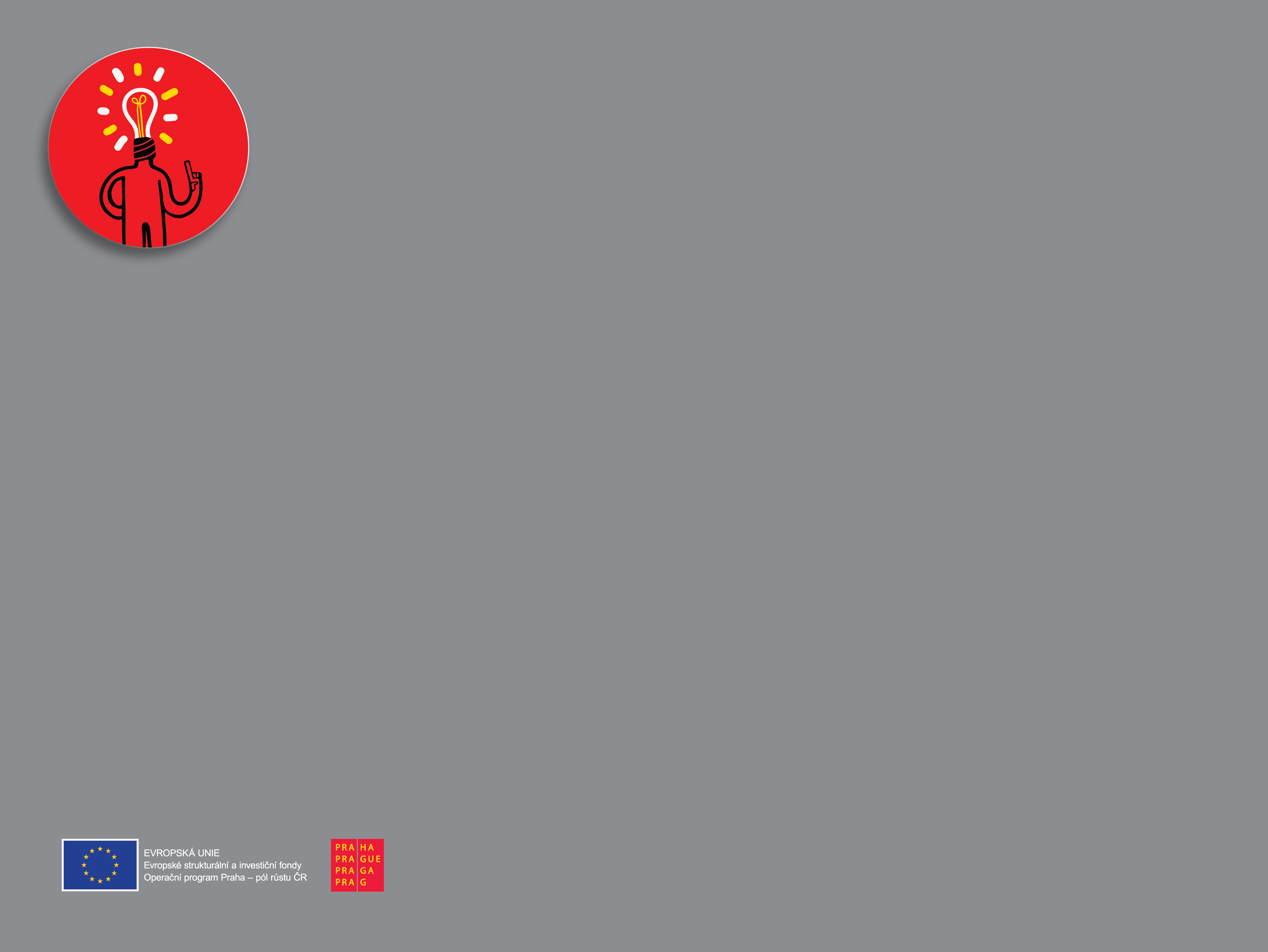 Děkujeme za pozornost.
Petra Nešporová
	Karolina Špačková

	ODBOR EVROPSKÝCH FONDŮ	MAGISTRÁT HL. M. PRAHY	JUNGMANNOVA 29/35	111 21  PRAHA 1
	www.prahafondy.eu
	 petra.nesporova@praha.eu
 	 karolina.spackova@praha.eu